Пространство и размерность
Коренькова Ирина Геннадьевна, учитель математики высшей квалификационной категории
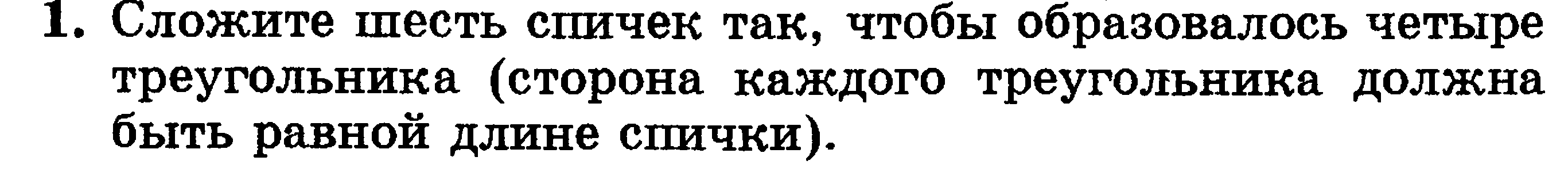 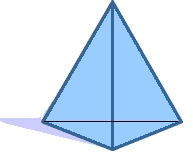 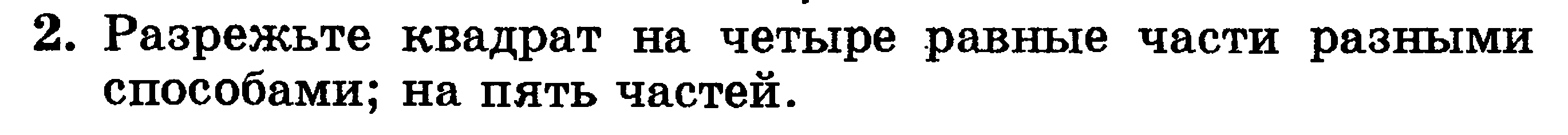 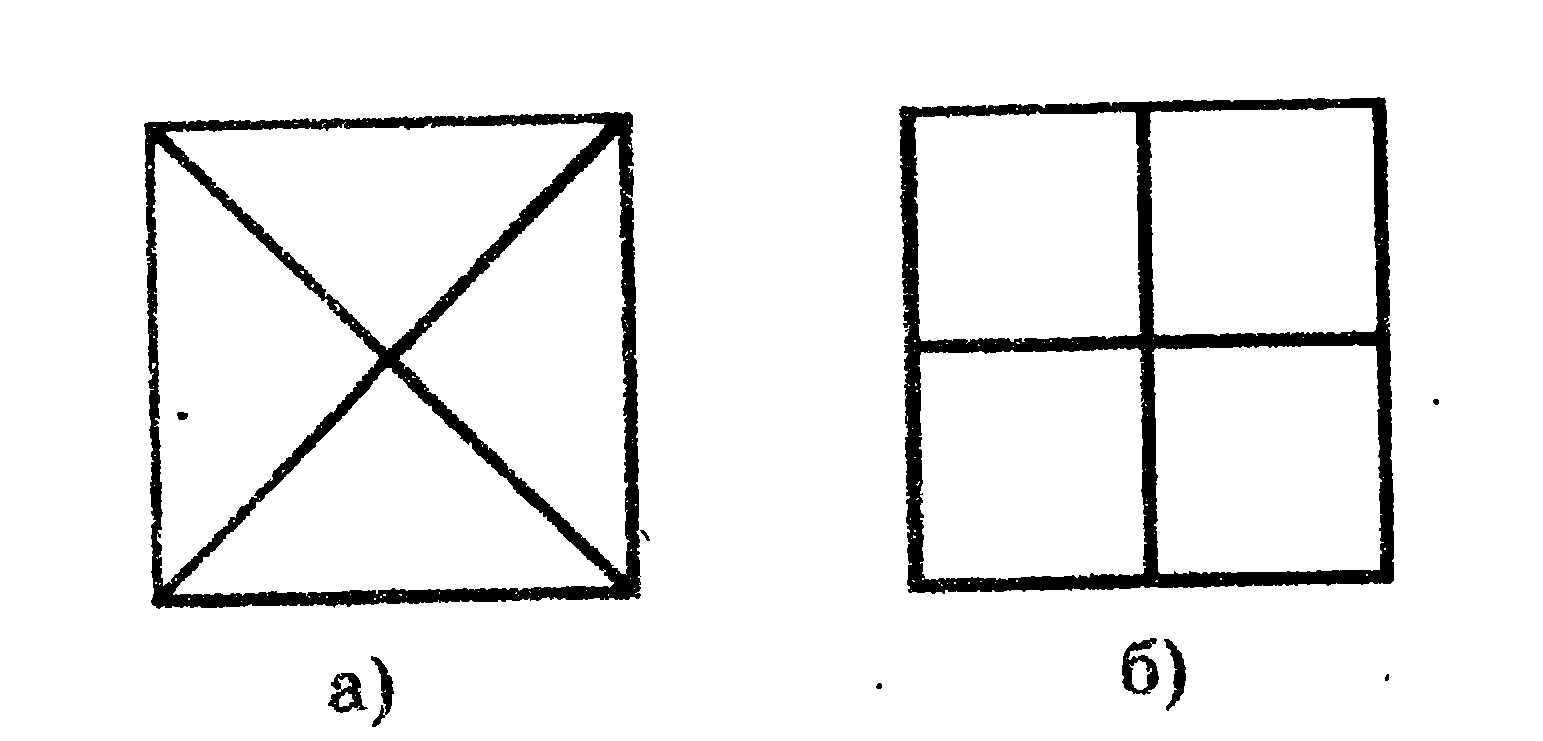 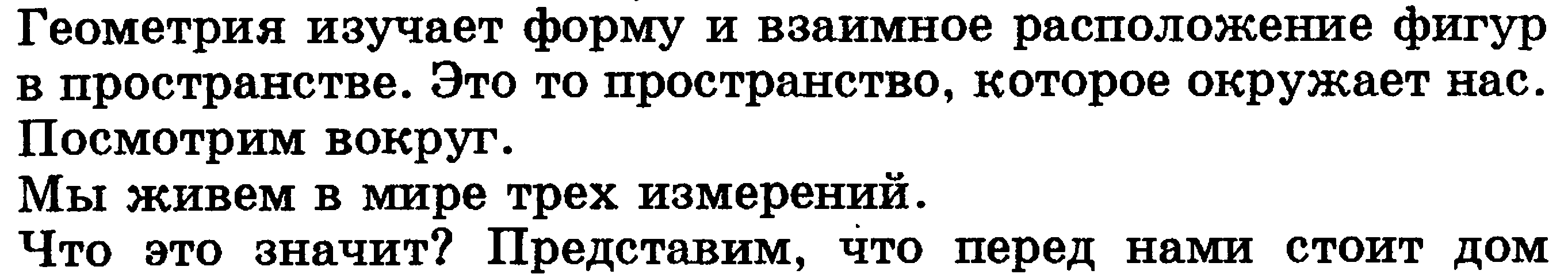 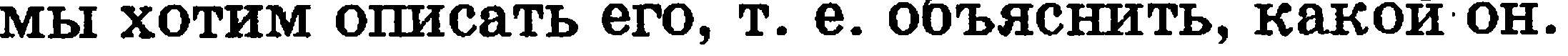 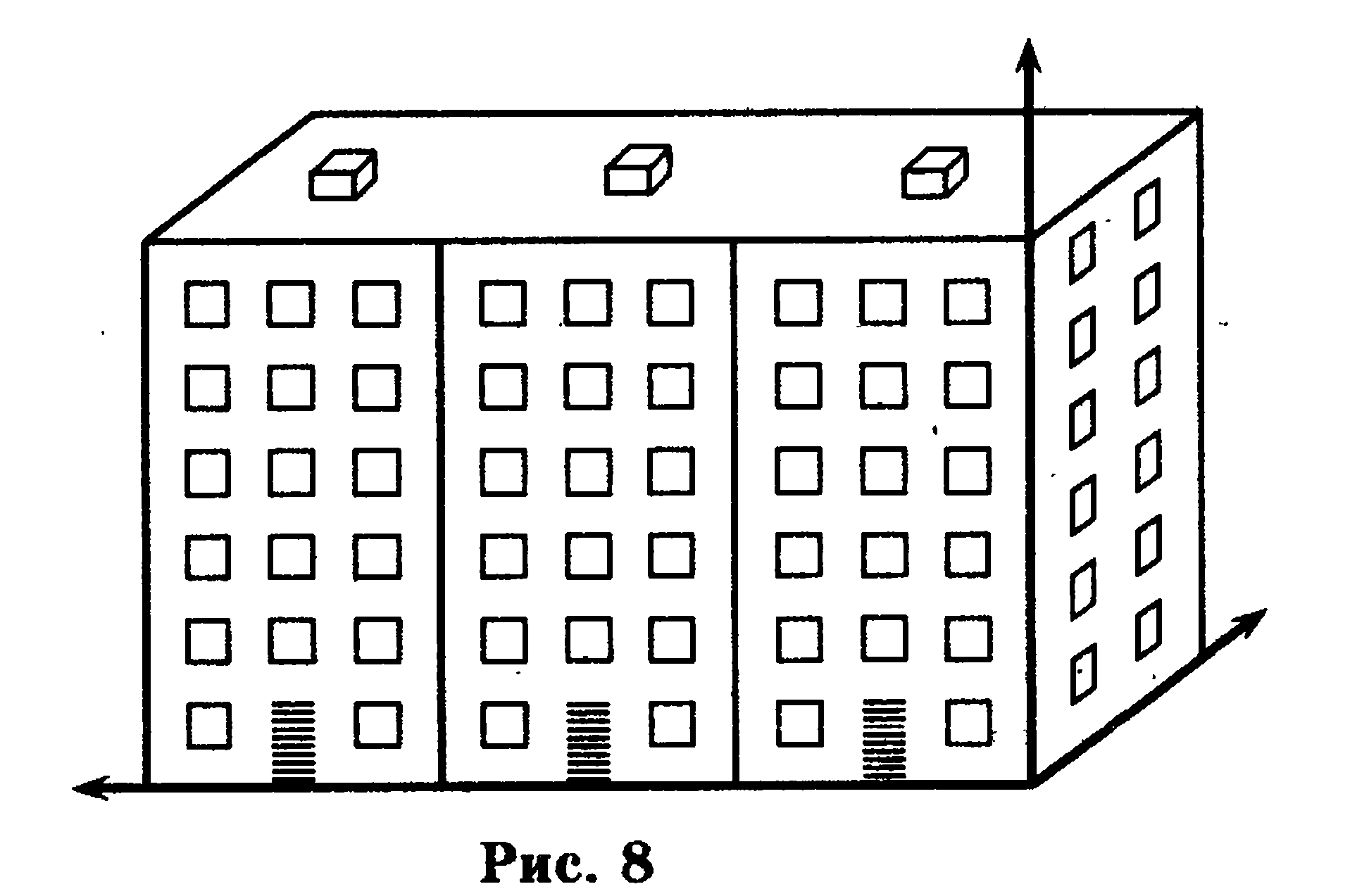 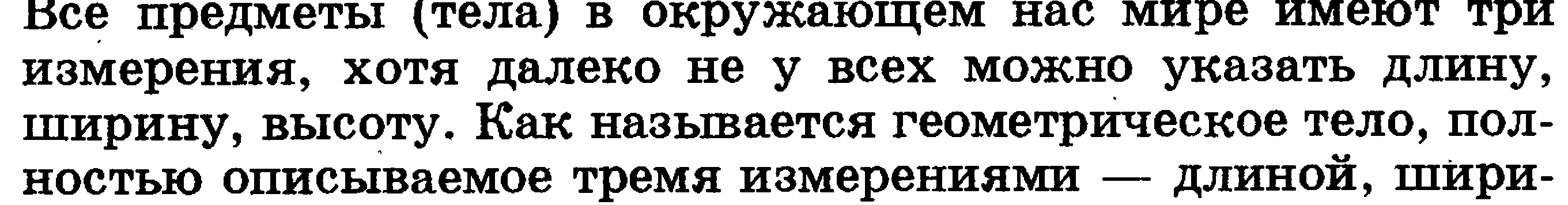 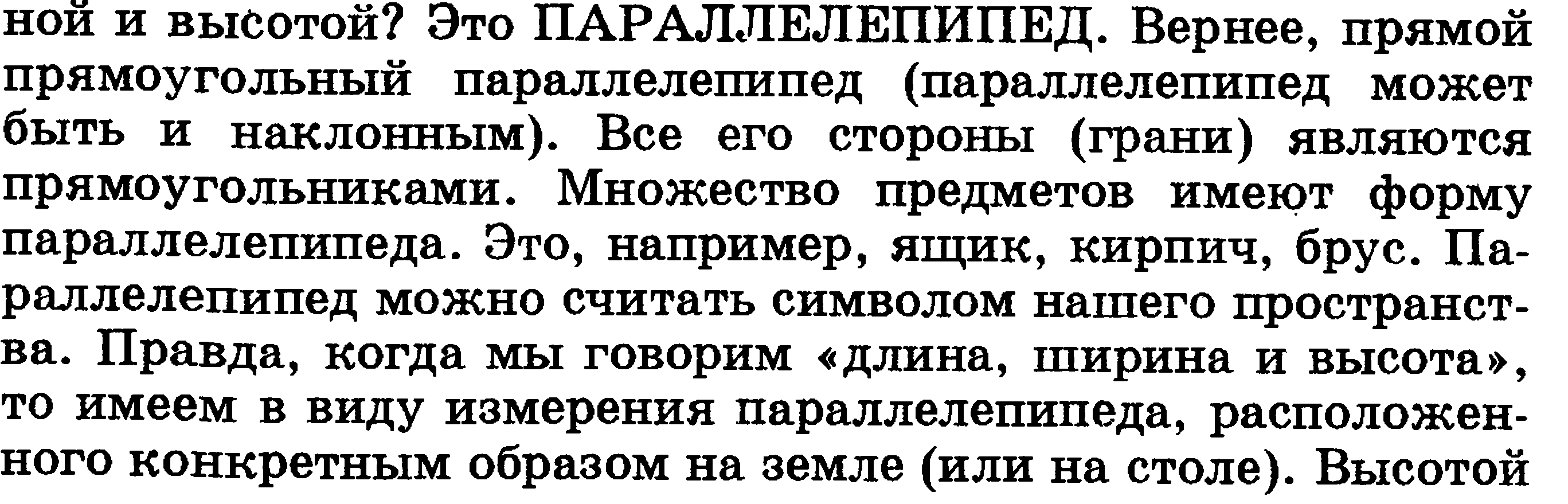 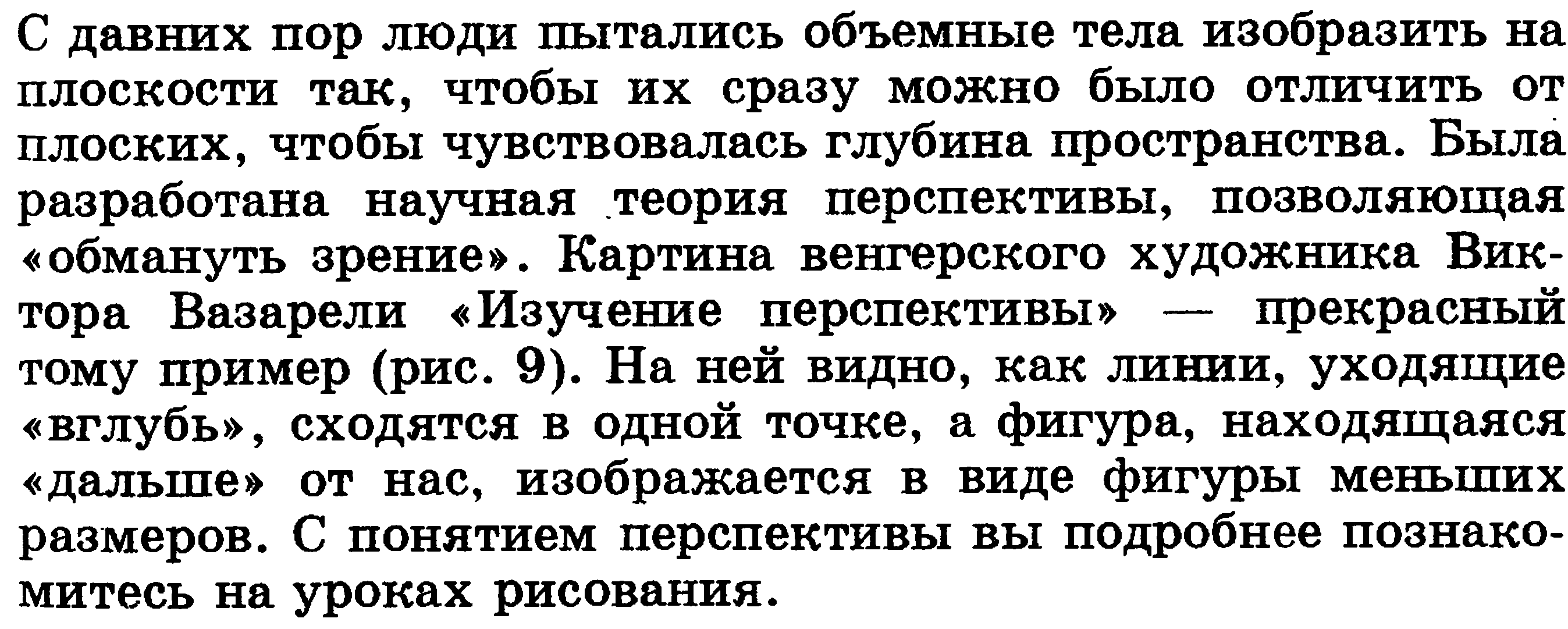 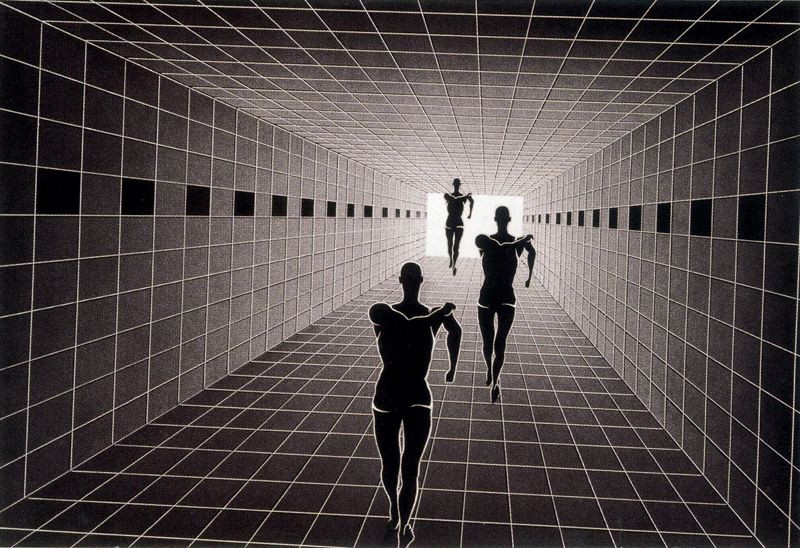 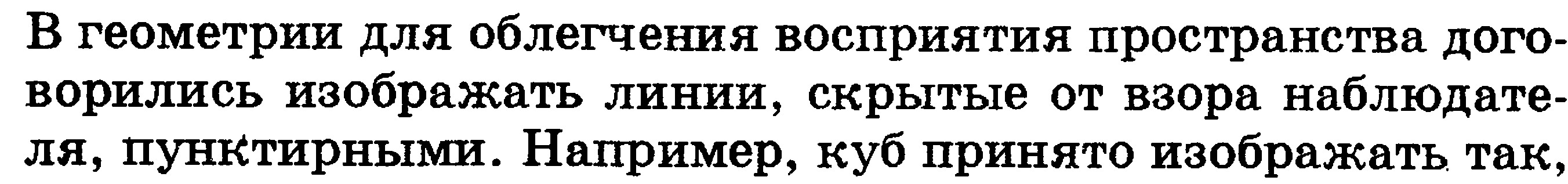 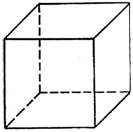 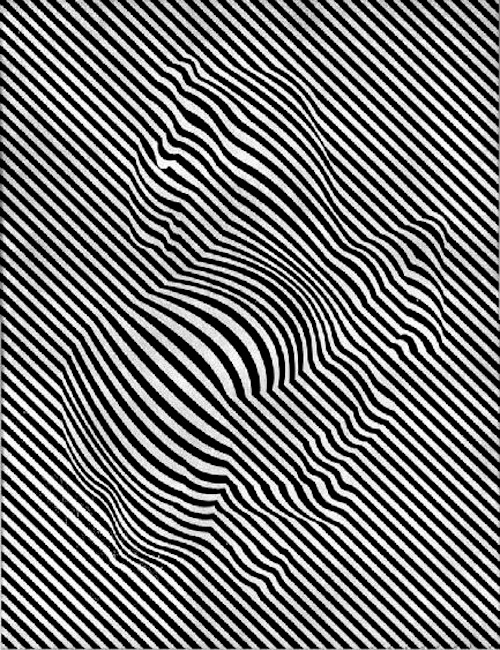 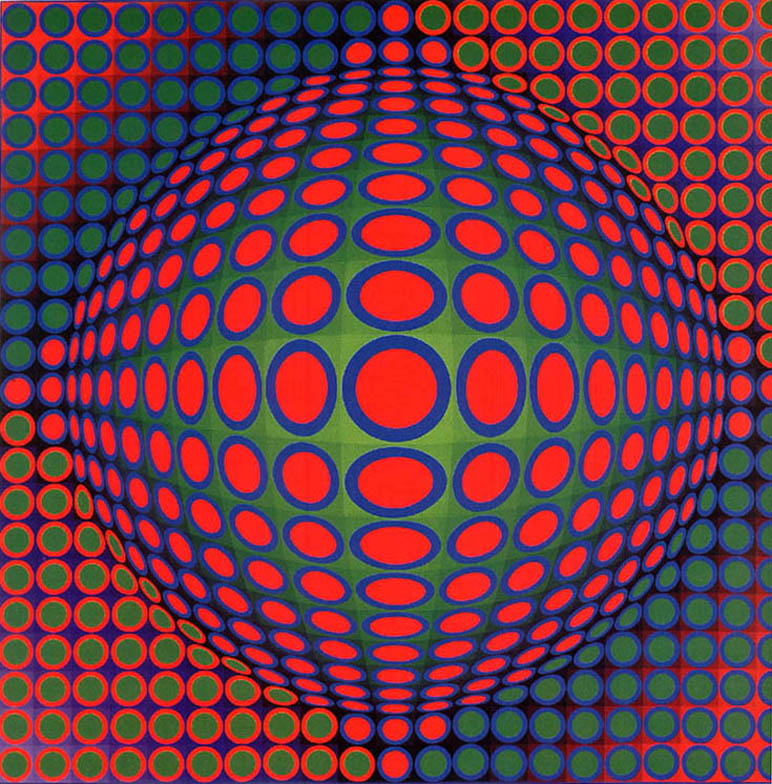 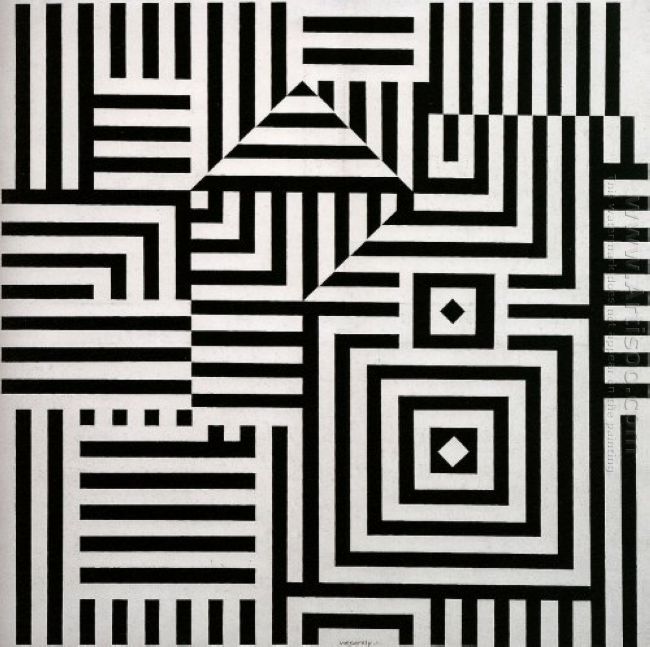 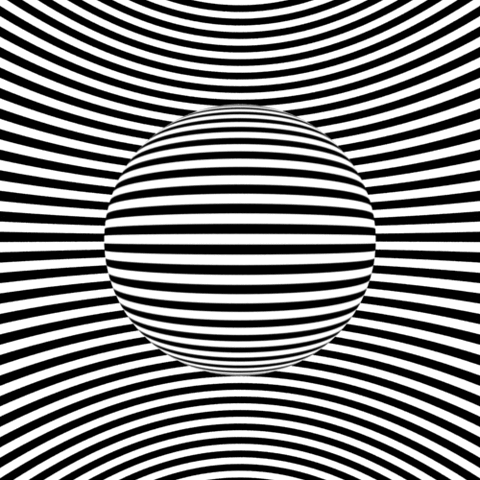 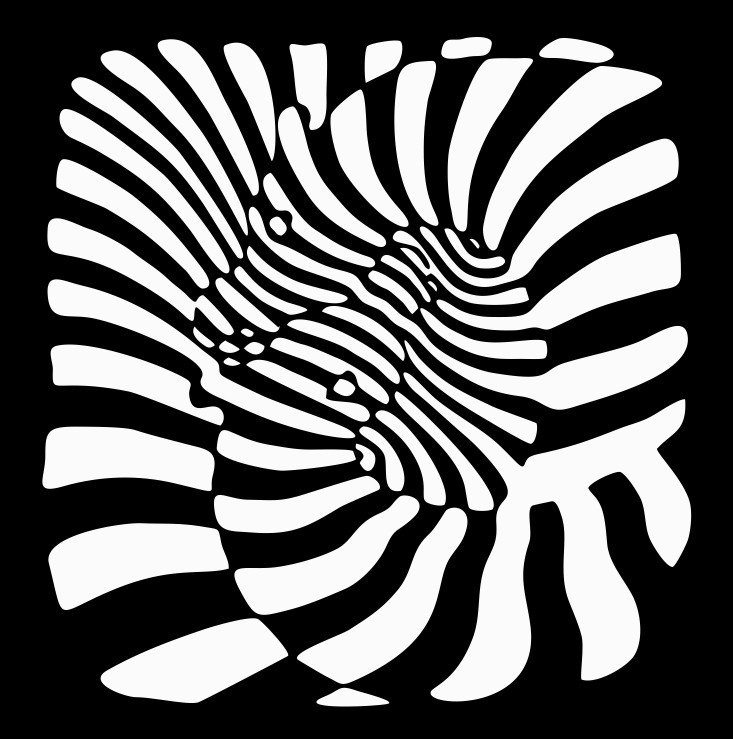 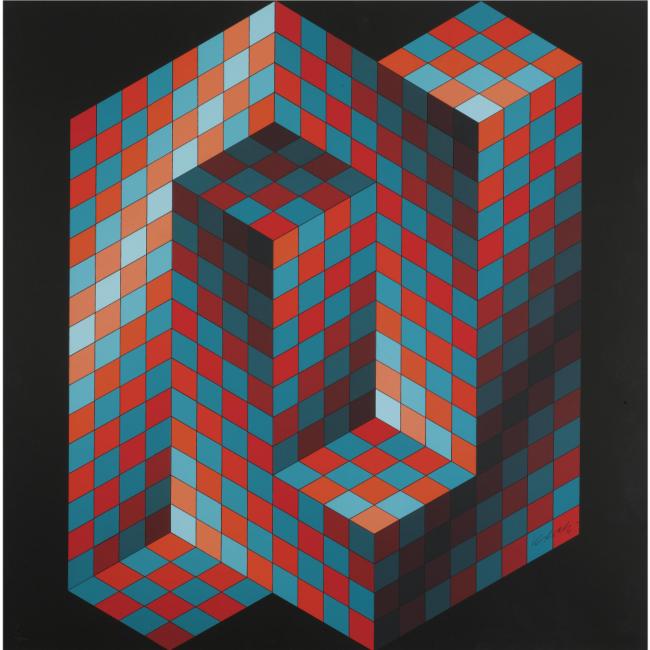 Треугольник можно разделить на четыре равных треугольника. Как?
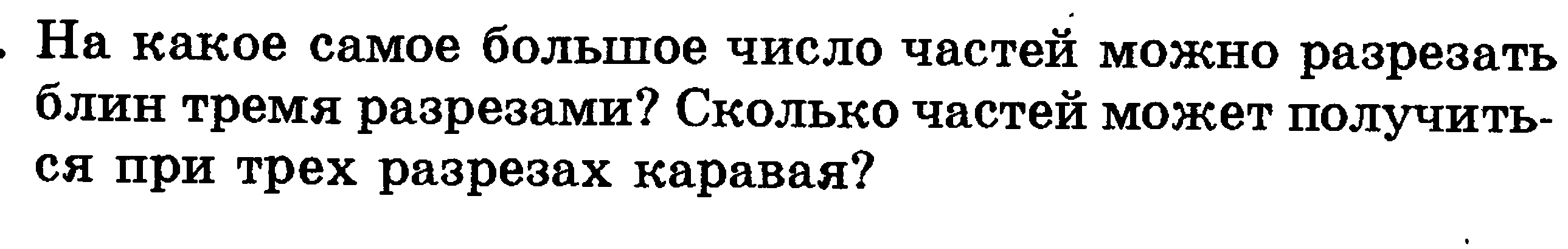 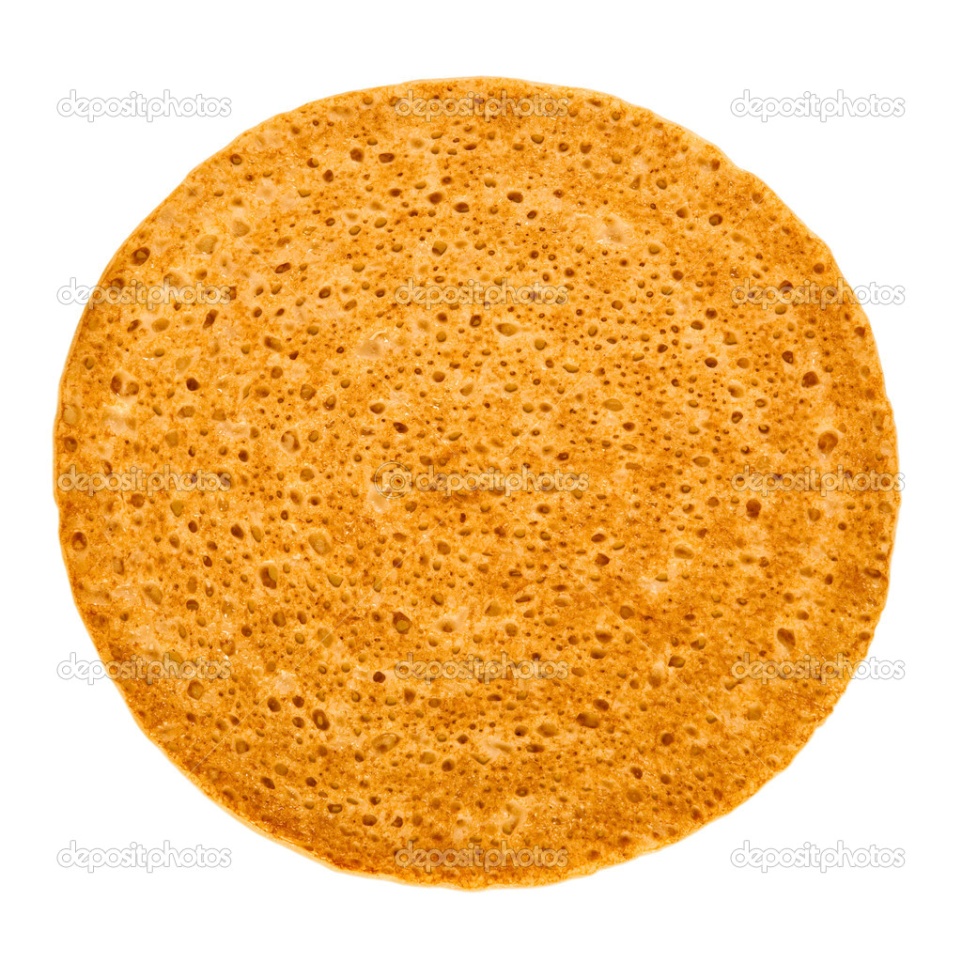 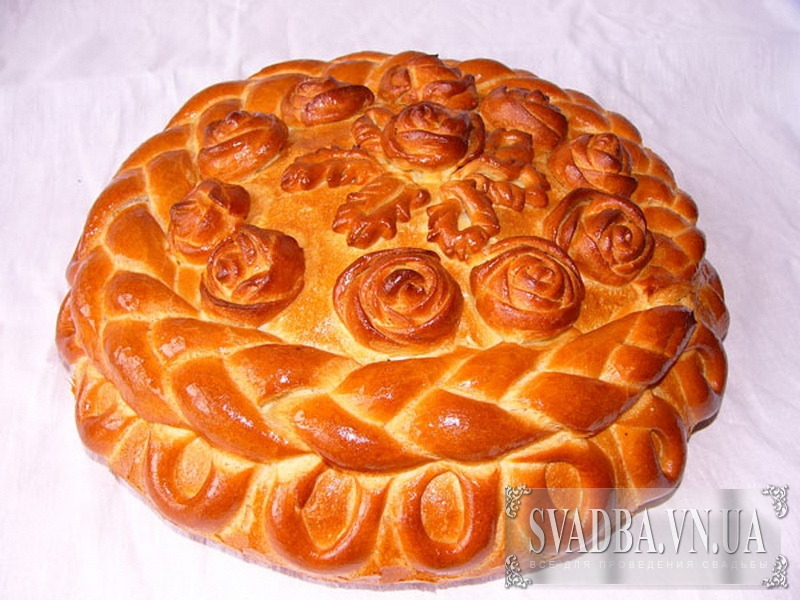 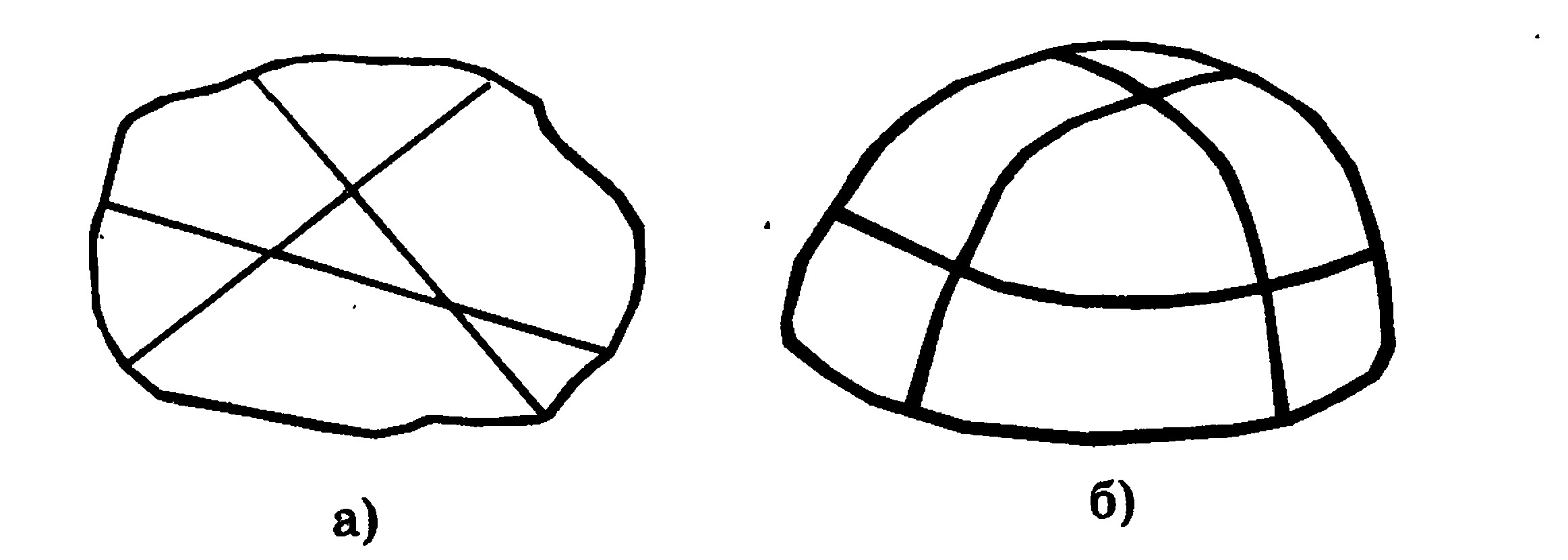 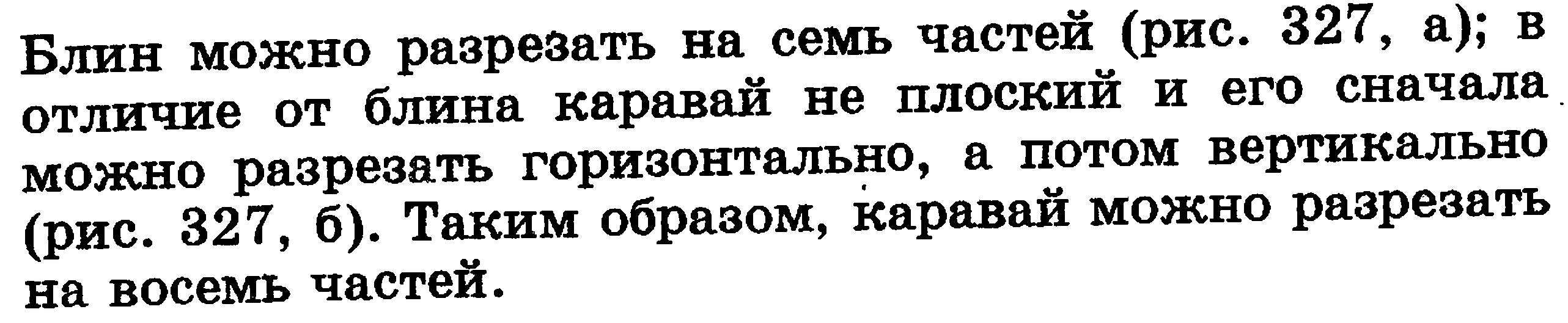 Гексафлексагон
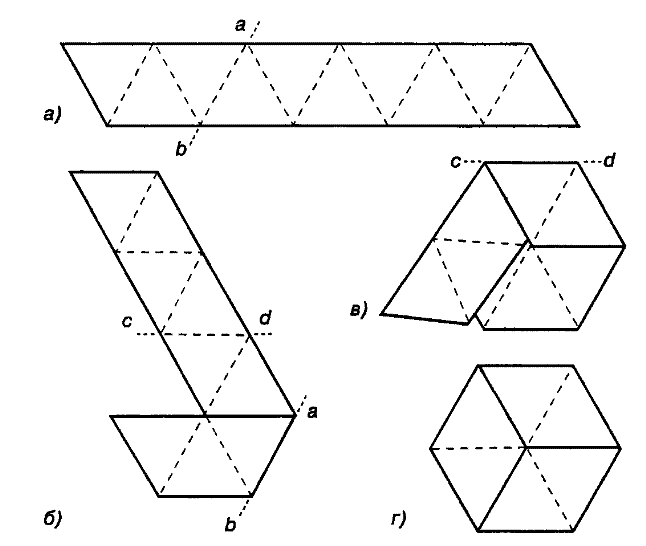